Muskeln, Schleimhaut und fibroelastische Membranen des Larynx
zusammengestellt von
András Csillag
Unter Mitarbeit von
Prof. Dr. E. Fehér und Dr. D. Lendvai
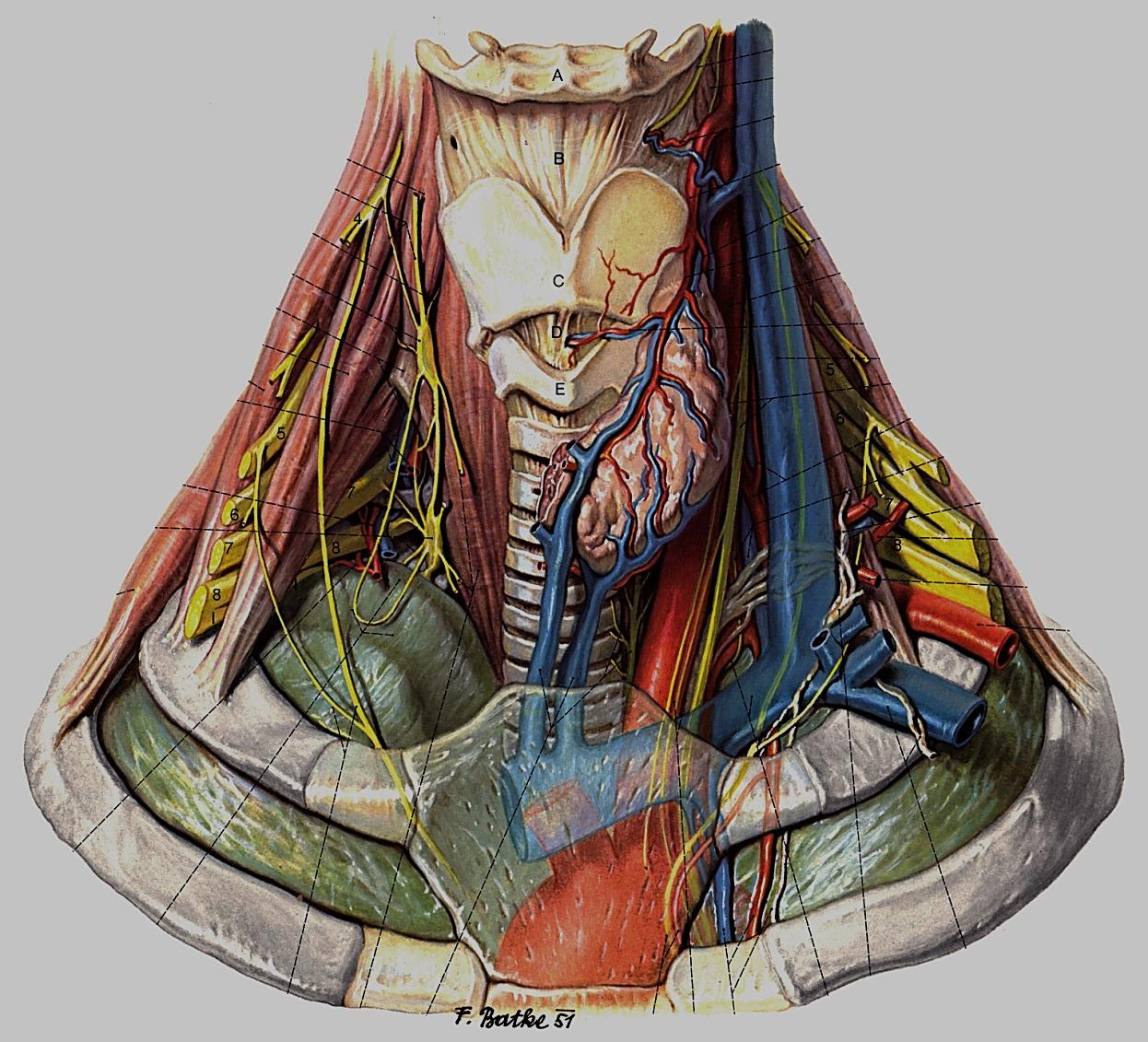 Pernkopf
eng benachbart mit der Schilddrüse:
gemeinsame Faszie, Innervation und Blutversorgung (siehe Schlundtaschen)
bei Schilddrüsenoperationen Kehlkopfnerven beachten!!
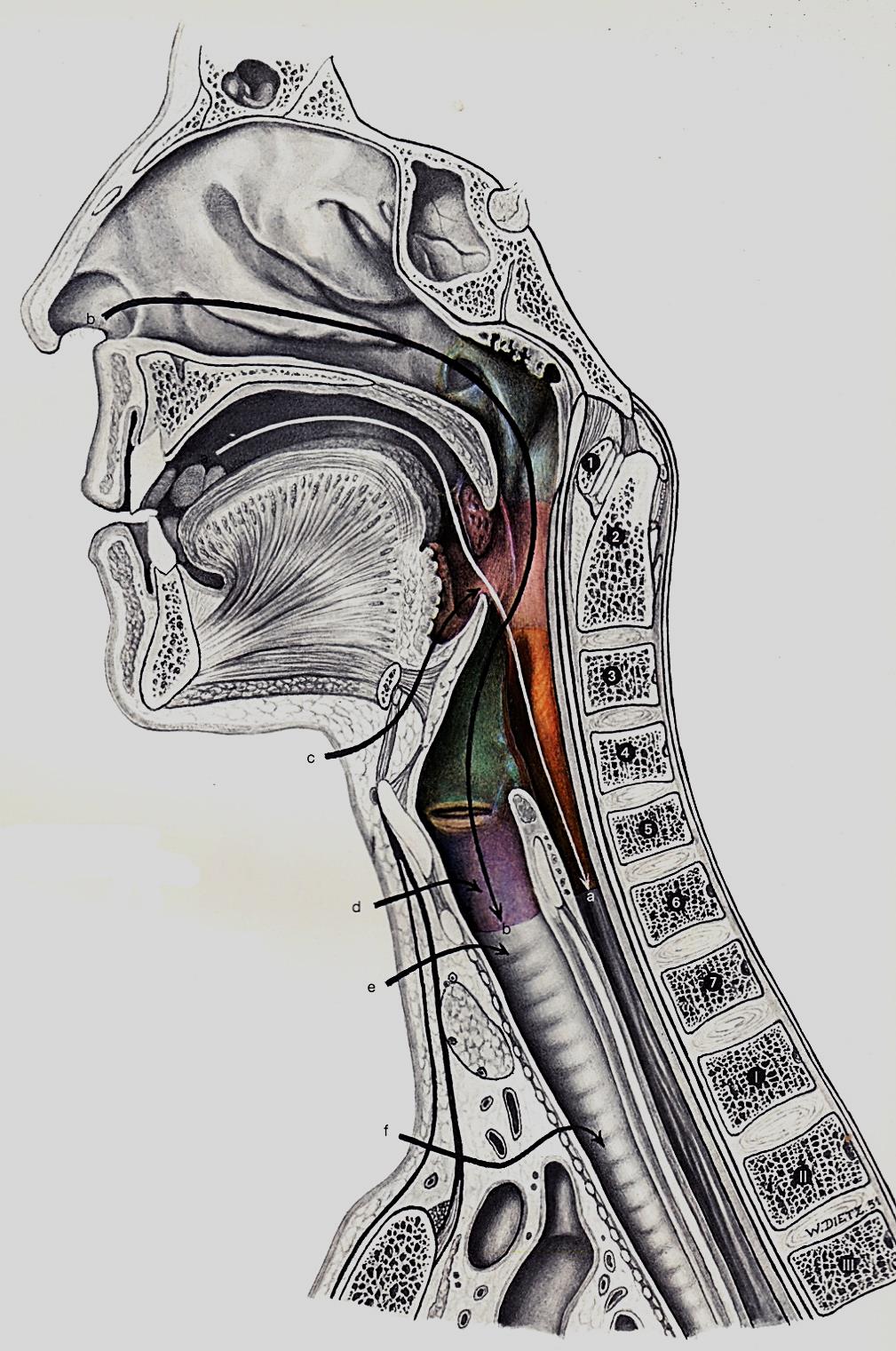 Kehlkopf (Larynx):

Trennung von Atem- und Speisewege
erster Abschnitt der unteren Atemwege
Stimmbildung (Phonation)
Atmung
Husten
Bauchpresse
vielfältige medizinische Bedeutung
z.B.:
lockere Submukosa (Ödem!)
Onkologie
Beatmung von Patienten (Koniotomie,
Intubation)
usw.
Pernkopf
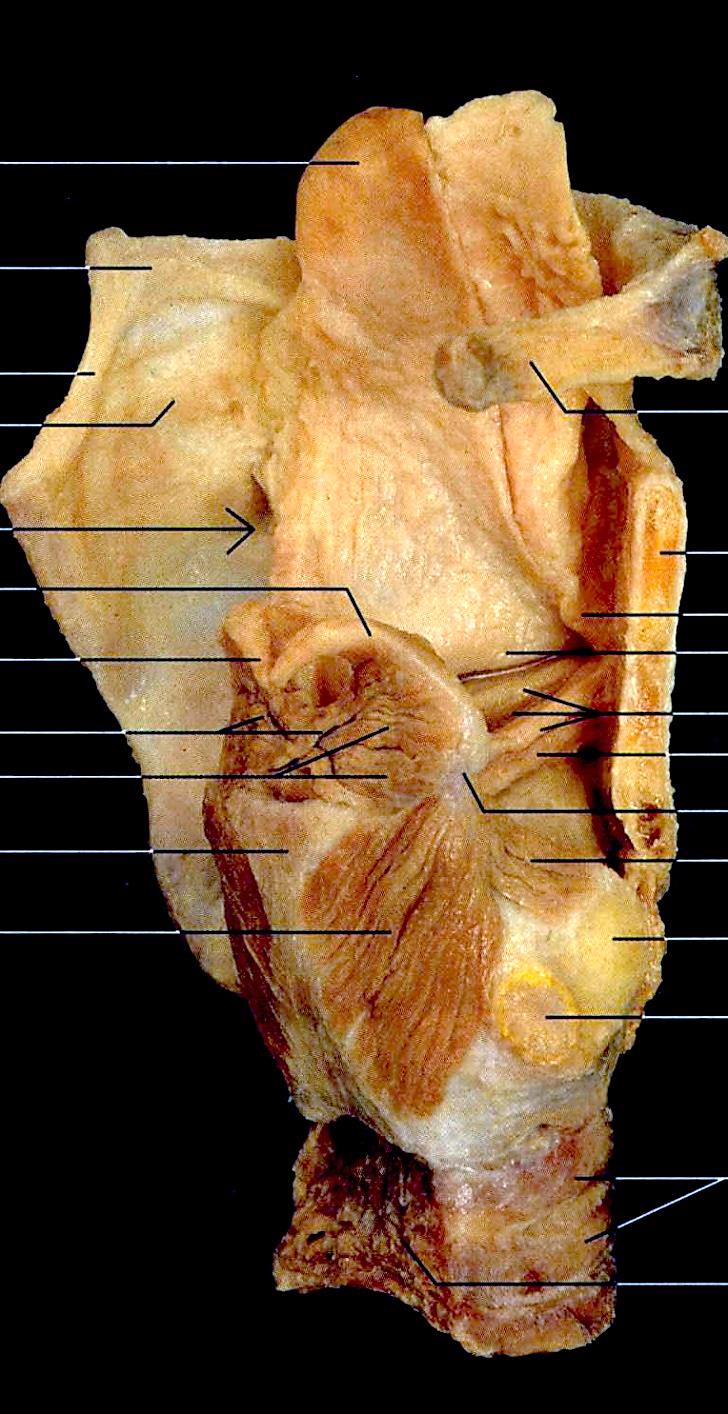 Bestandteile:
Skelett (Kehlkopfknorpel)
Muskel
Ligamenta
Fibroelastische Membrane
Schleimhaut
Nerven, Gefäße und Lymphgefäße
Gelenke,
Bewegungen
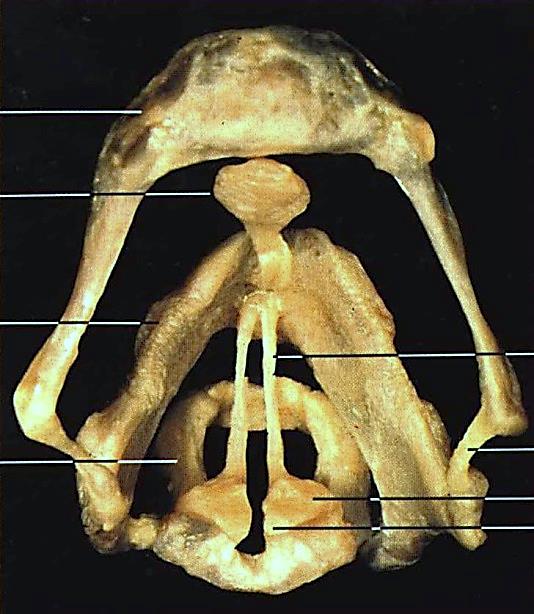 Yokochi
Yokochi
Gelenke und Bewegungen
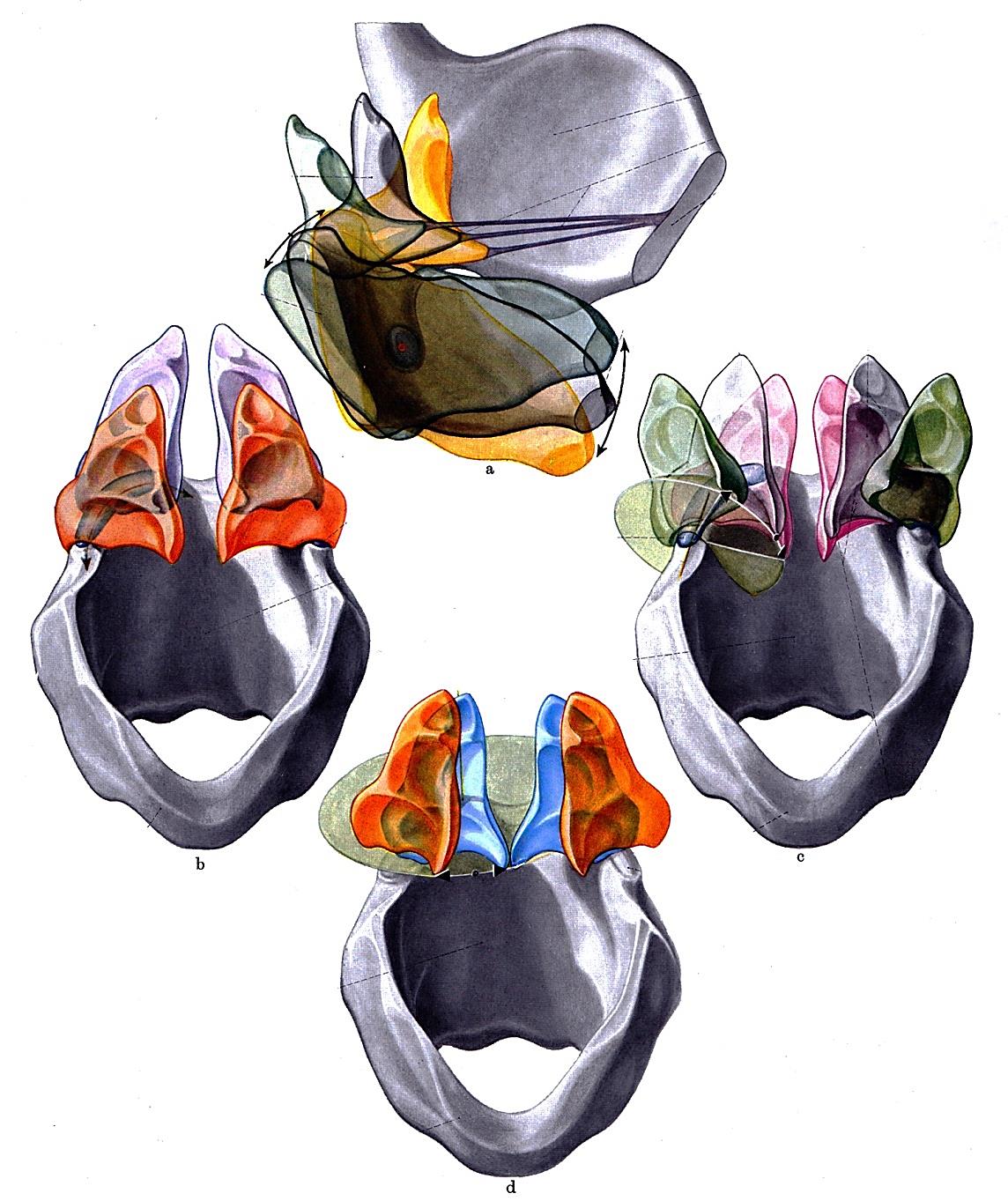 Articulatio cricoarytenoidea
Articulatio cricothyroidea
Pernkopf
Articulatio cricoarytenoidea
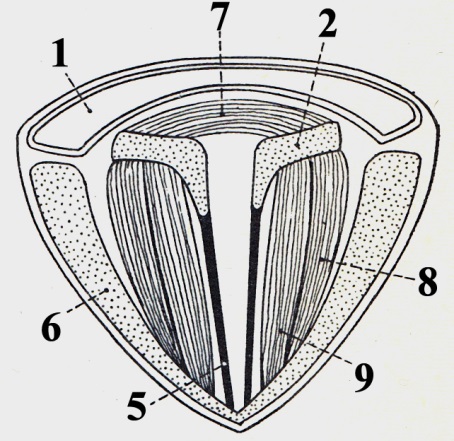 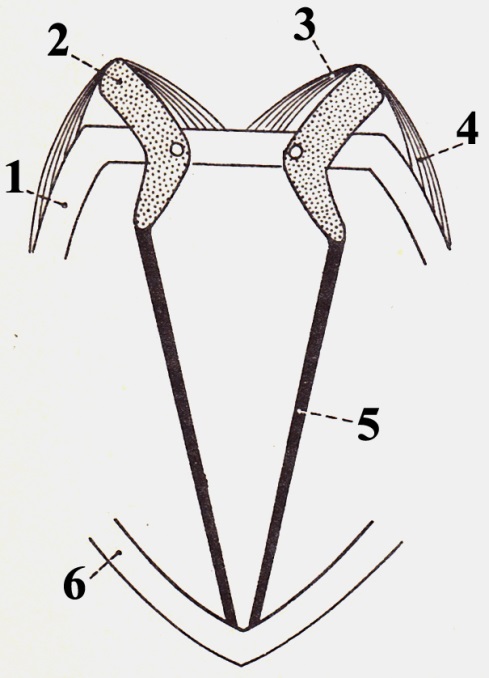 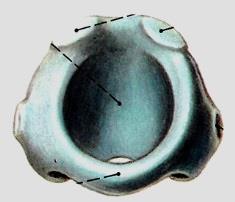 Sobotta
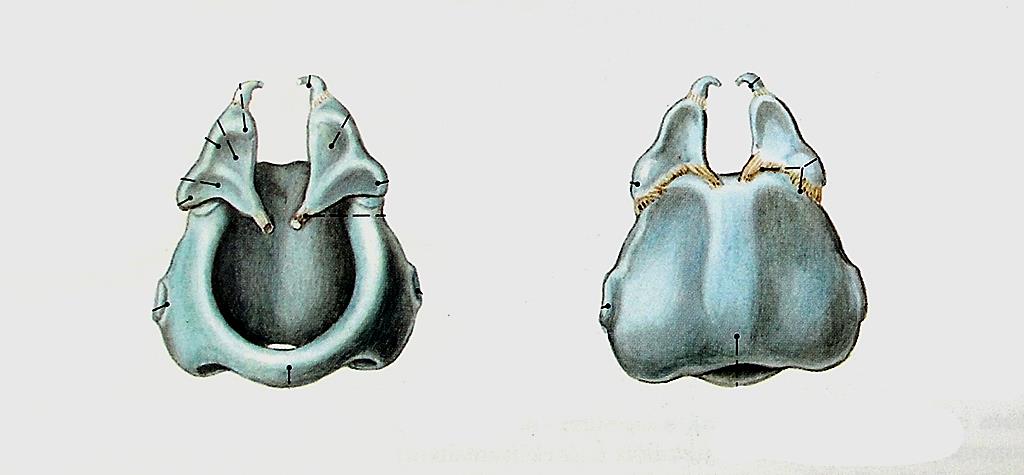 Kiss
Ringknorpel
Stellknorpel
M. cricoarytenoideus posterior („Posticus”)
M. cricoarytenoideus lateralis
Stimmband
Cartilago thyroidea
Mm. arytenoidei
M. thyroarytenoideus lateralis
M. thyroarytenoideus medialis (M. vocalis)
Lig. cricoarytenoideum posterius
Flache Gelenke: Drehung und Verschiebung
M. cricoarytenoideus posterior:
Der einzige Öffner der Stimmritze! (Atmung!)
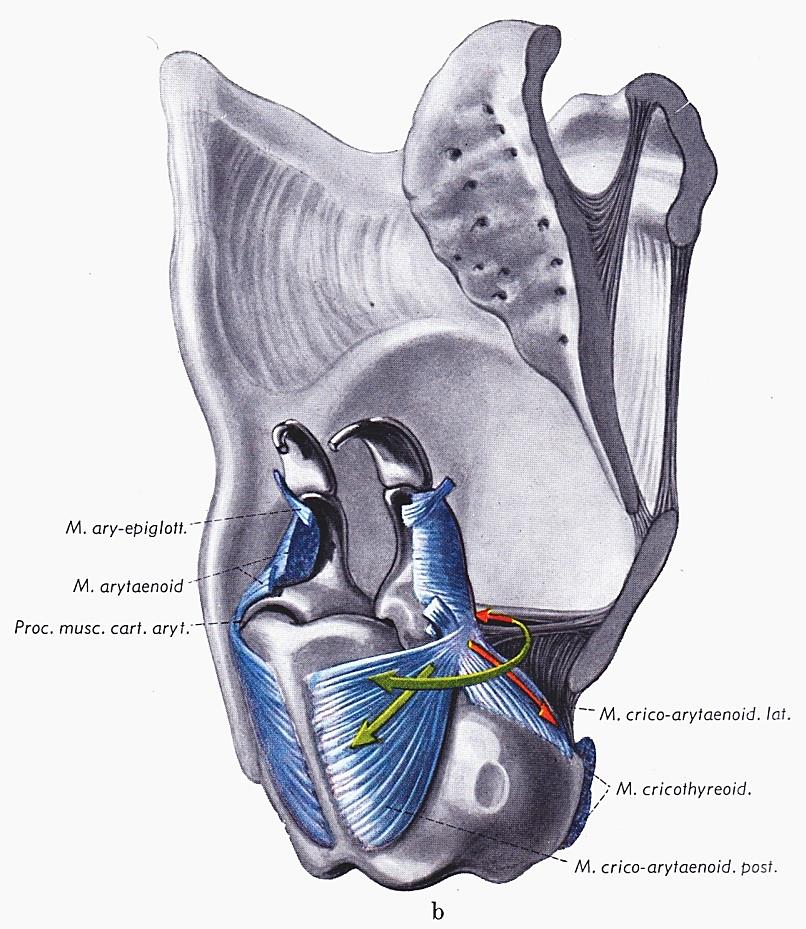 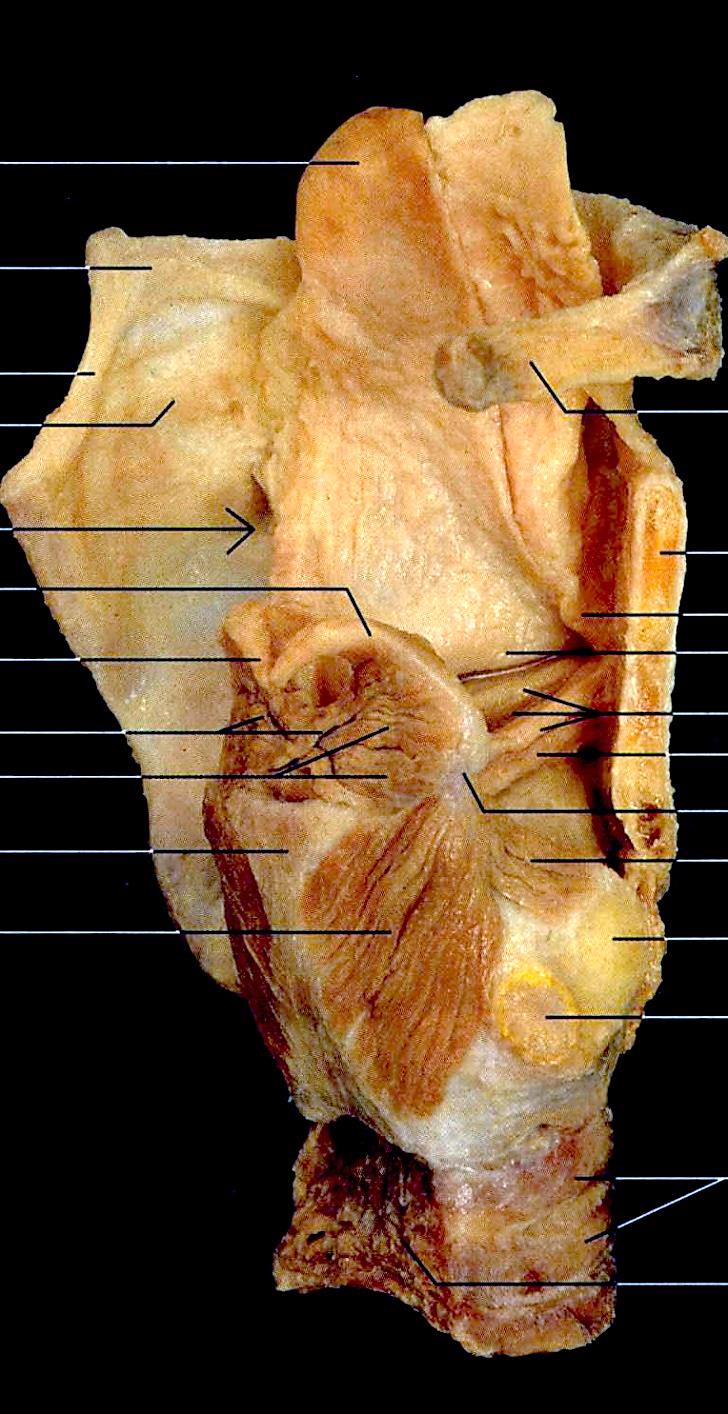 Pernkopf
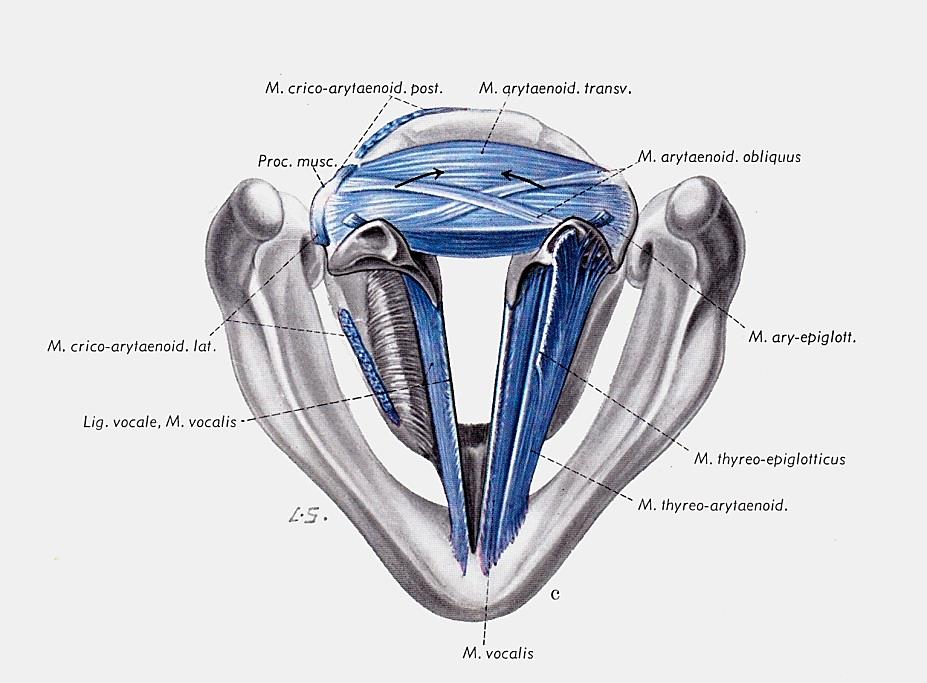 Yokochi
Pernkopf
Articulatio cricoarytenoidea
(3) M. cricoarytenoideus posterior („Posticus”): Der einzige Öffner der Stimmritze! (Atmung!)
(4) M. cricoarytenoideus lateralis: macht die Pars intermembranacea glottidis zu
(7) Mm. arytenoidei: machen die Pars intercartilaginea glottidis zu
(8) M. thyroarytenoideus lateralis: macht die Pars intercartilaginea glottidis zu
(9) M. thyroarytenoideus medialis (M. vocalis): macht die Pars intercartilaginea glottidis zu,
Feineinstellung der Stimmbänder
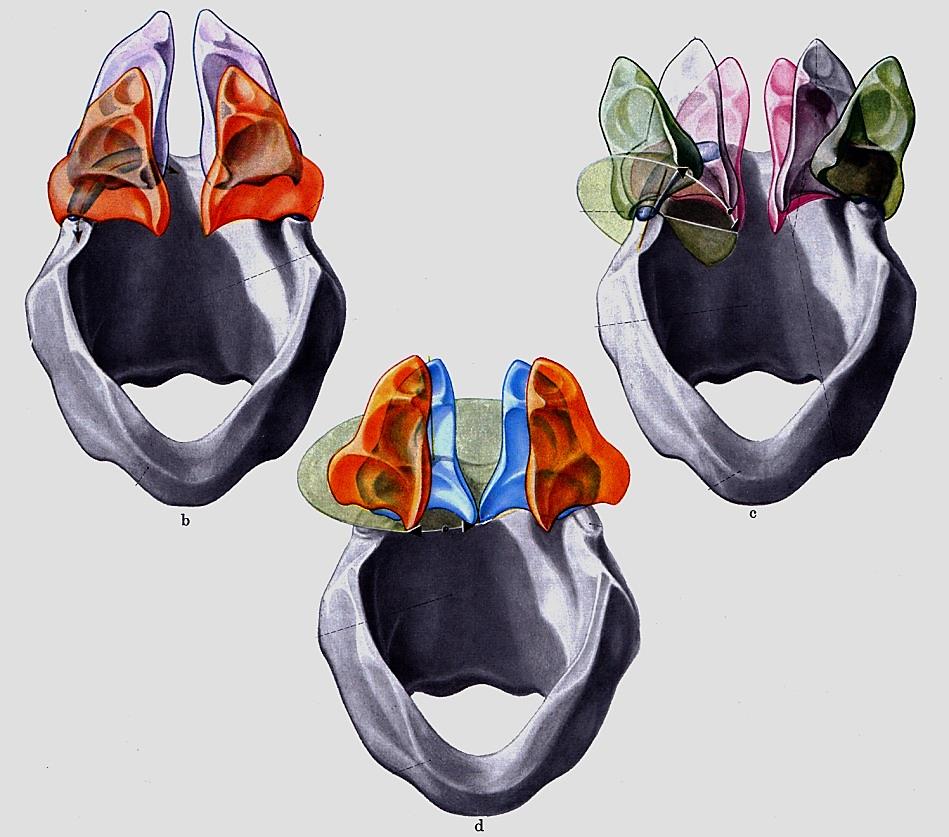 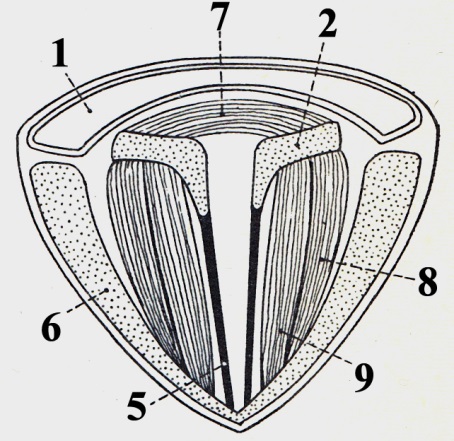 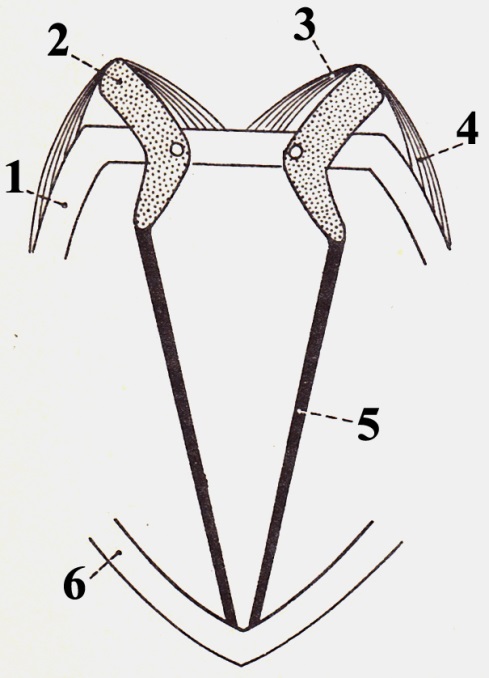 Kiss
Pernkopf
Articulatio cricothyroidea
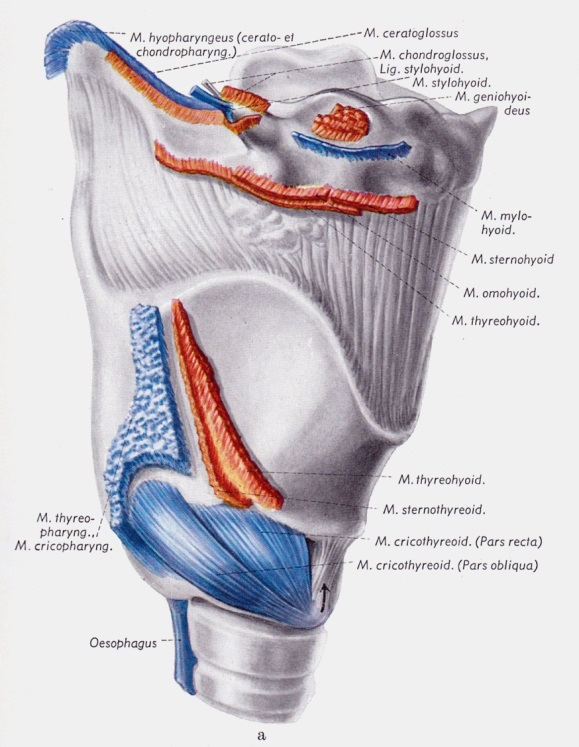 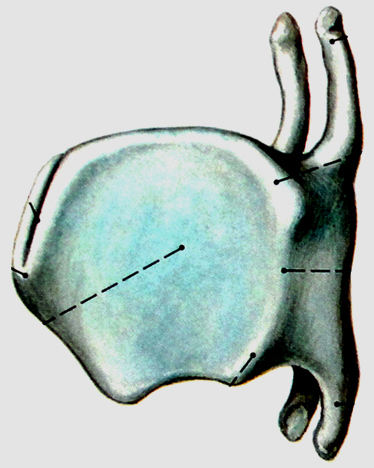 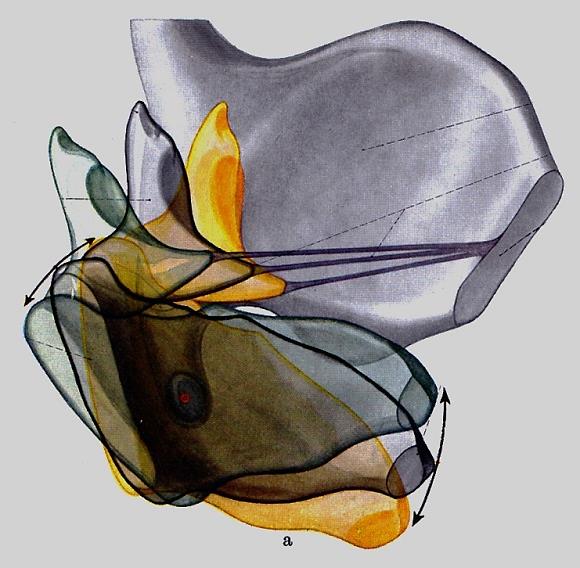 Pernkopf
Sobotta
um eine gemeinsame transversale Achse kippt den
Schnildknorpel und spannt am Stimmband:

Grobeinstellung der Stimmbänder 

Muskel: M. cricothyroideus (Pars obliqua und Pars recta )
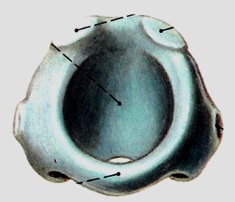 (Ligg. ceratocricoidea im Kapsel)
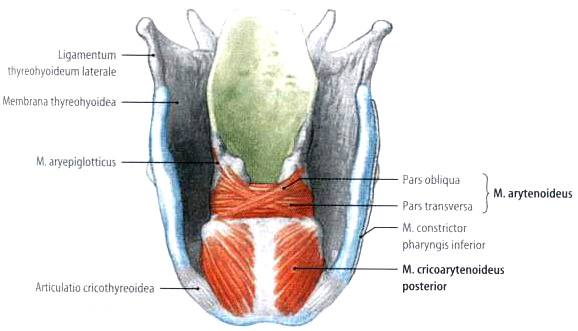 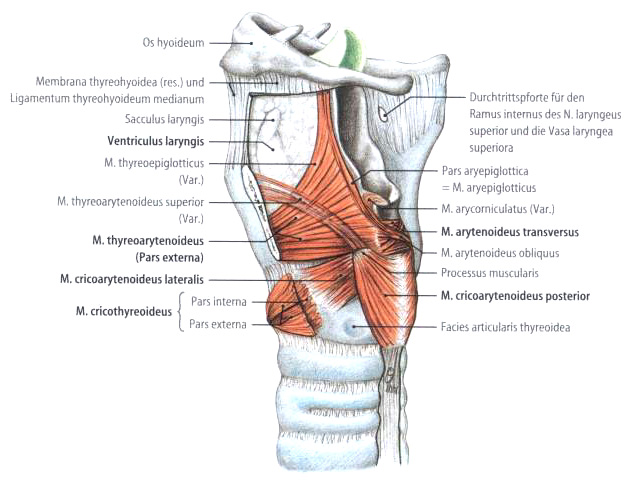 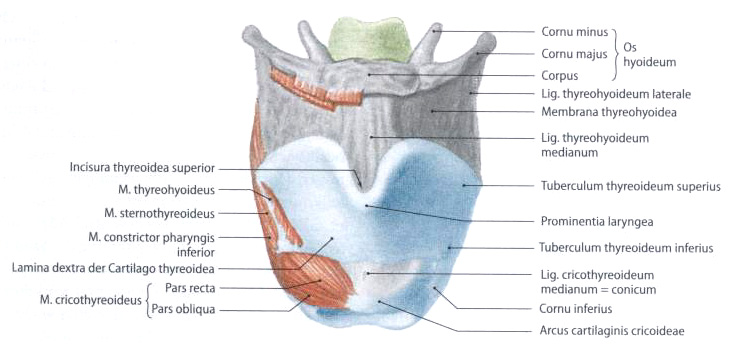 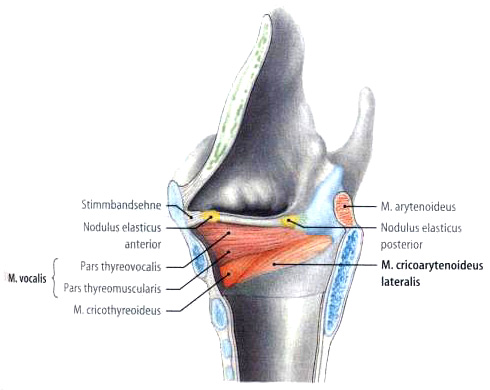 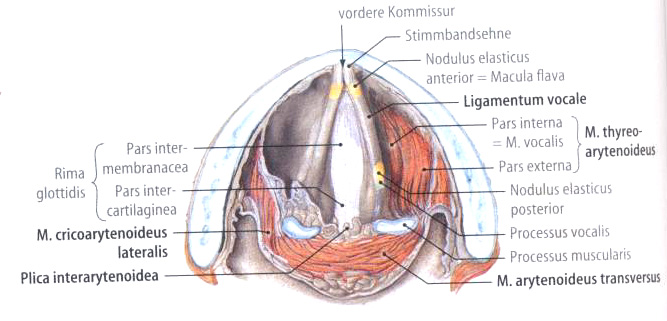 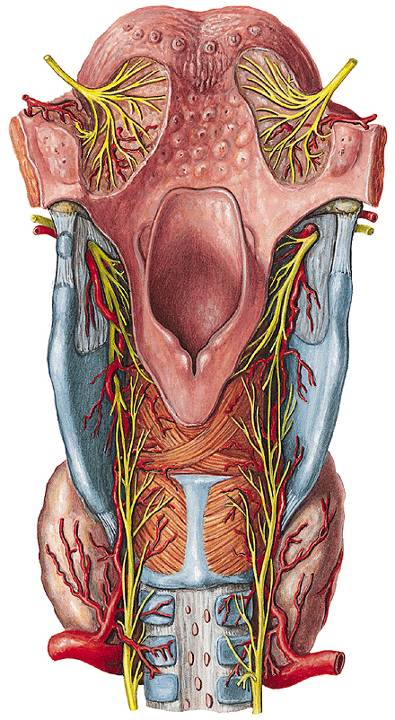 INNERVATION
N. laryngeus superior (X.)
	- m. cricothyroideus
	- Schleimhaut über der Stimmritze
A. laryngea superior.
(aus der A. thyroidea sup)
N. laryngeus inferior (recurrens) (X.)
	- alle inneren Muskeln
	- Schleimhaut unter der Stimmritze
Innervation der Muskulatur
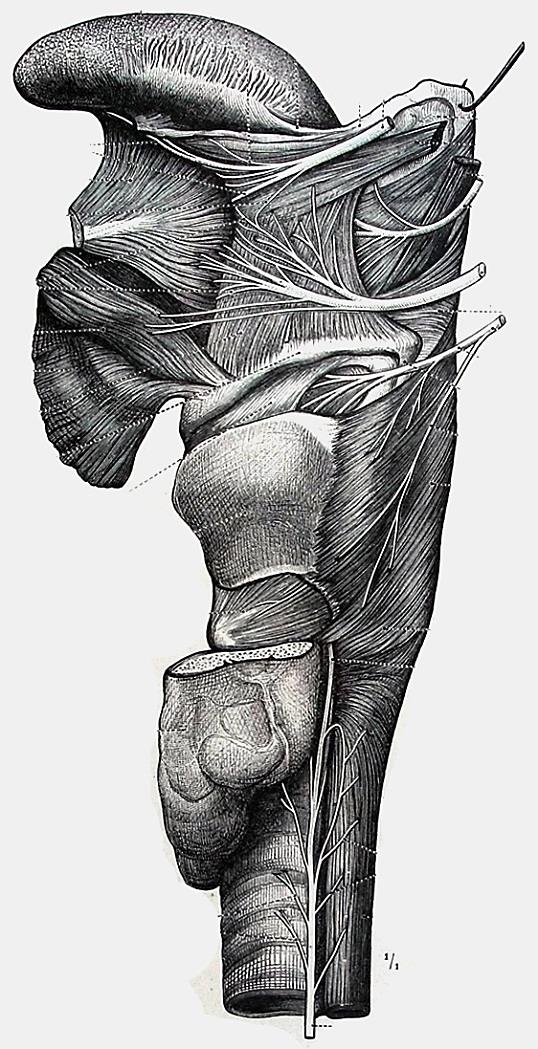 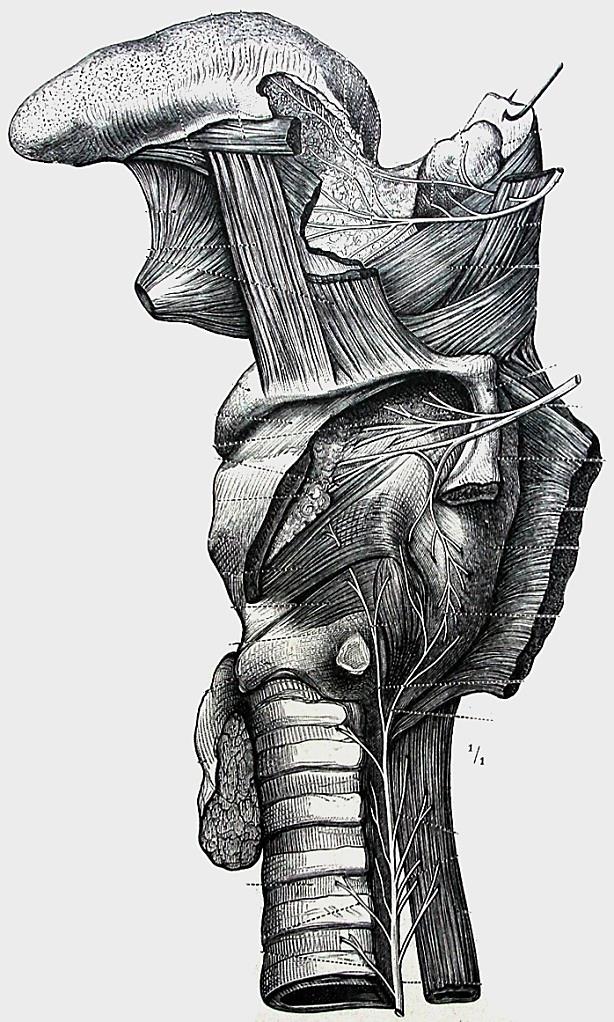 N. laryngeus sup.:
Ramus internus
Ramus externus
N. laryngeus inf.
(Endast vom Recurrens)
N. laryngeus 
recurrens
Toldt
Toldt
N. laryngeus sup. et recurrens aus dem Nervus vagus (X.)
N. laryngeus inferior: Innervation der Kehlkopfmuskeln außer M. cricothyroideus
M. cricothyroideus: N. laryngeus superior, Ramus externus
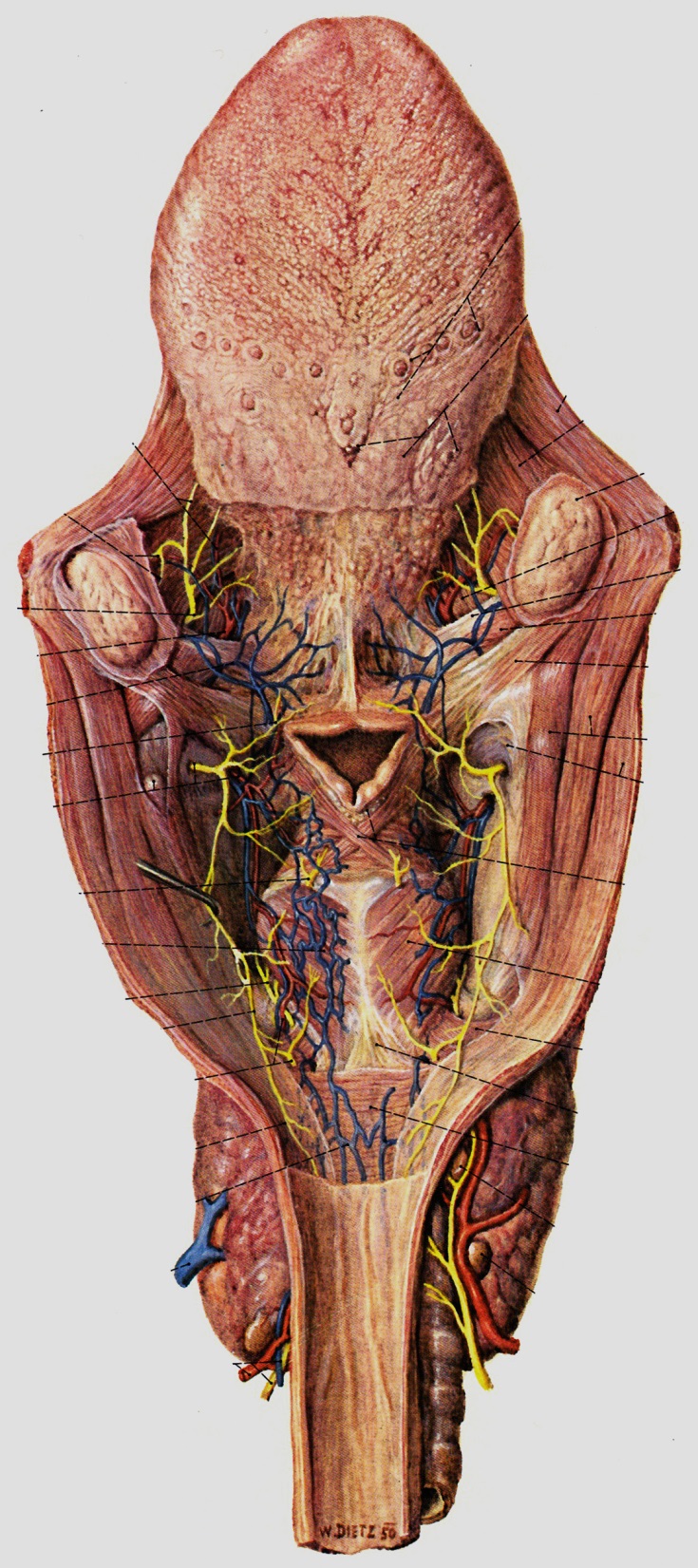 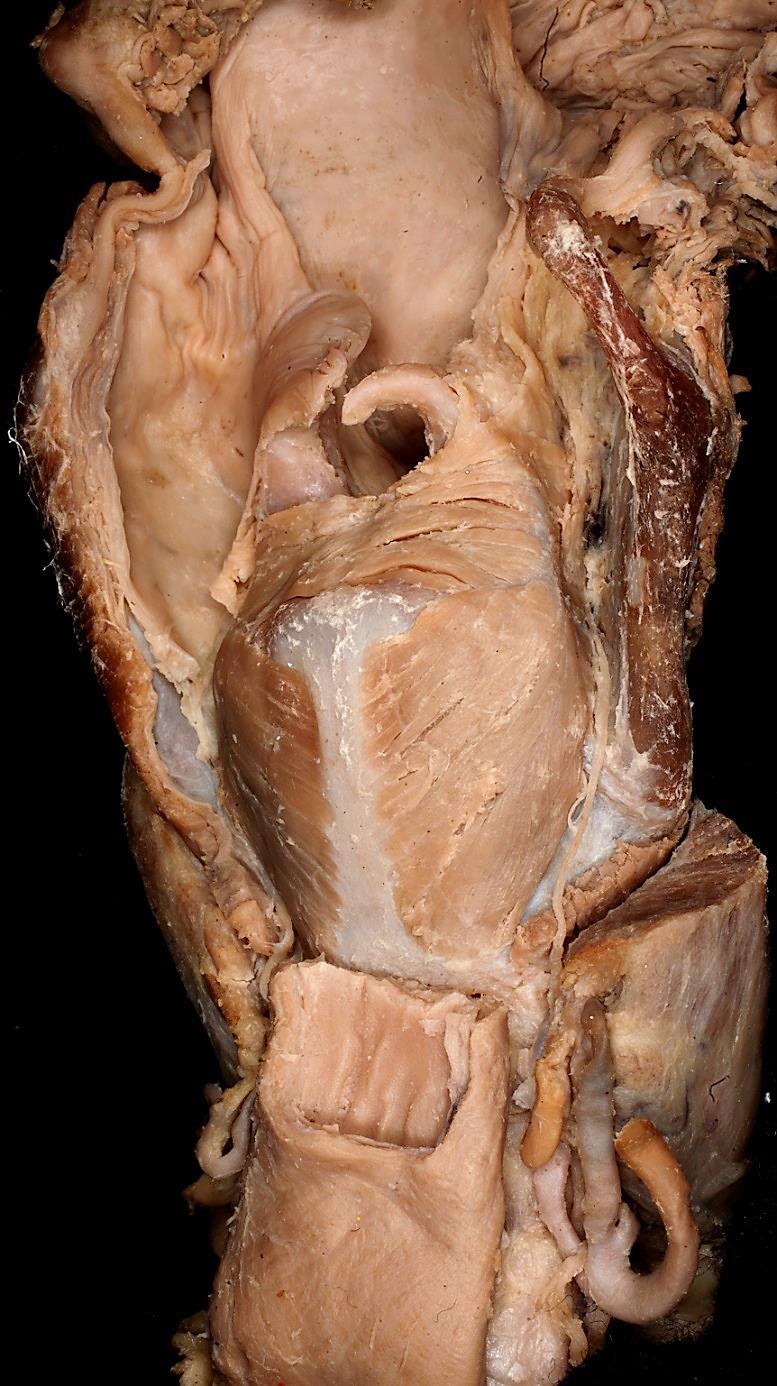 Pernkopf
Variationen beim Innervationsschema der  Larynxmuskulatur
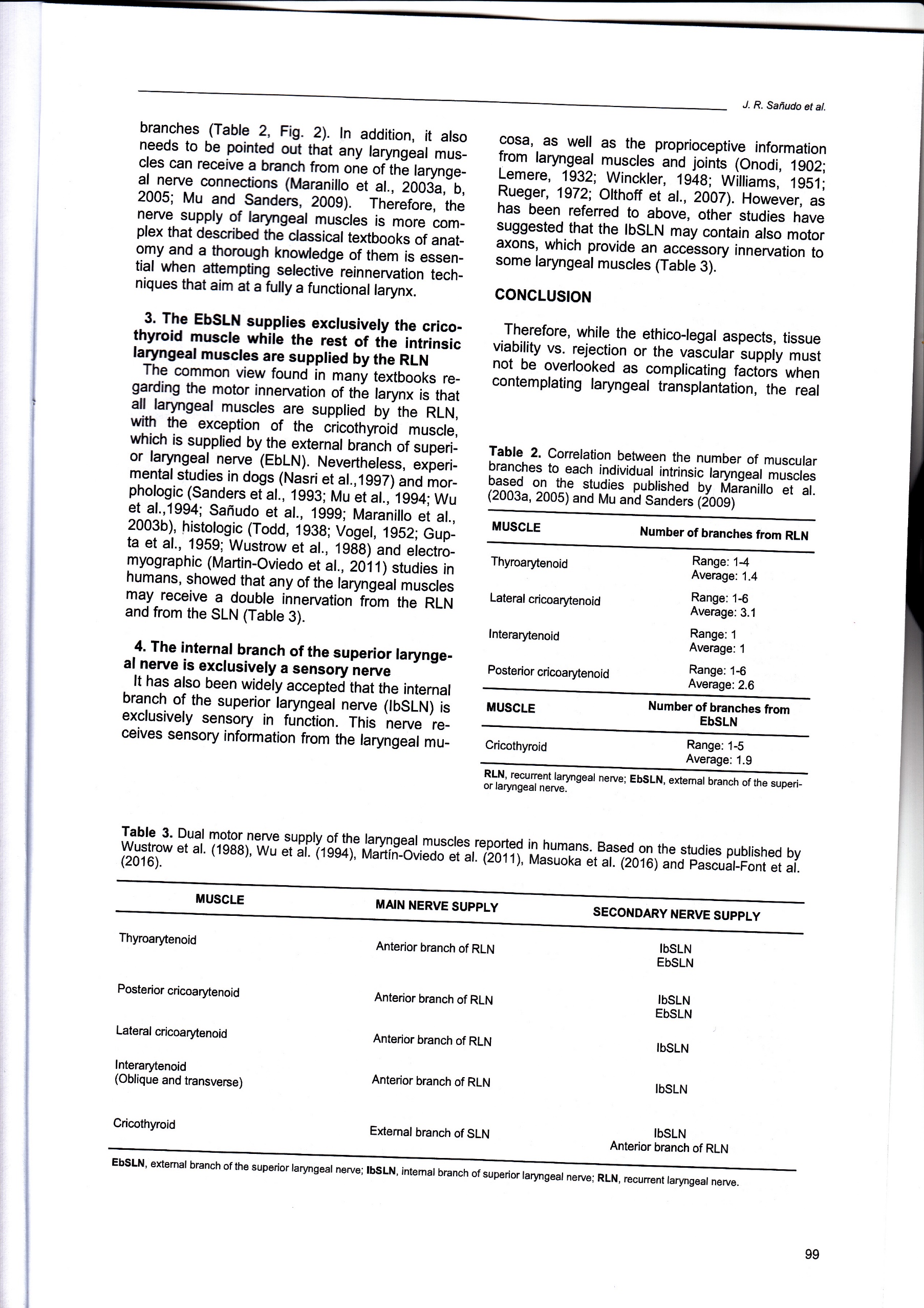 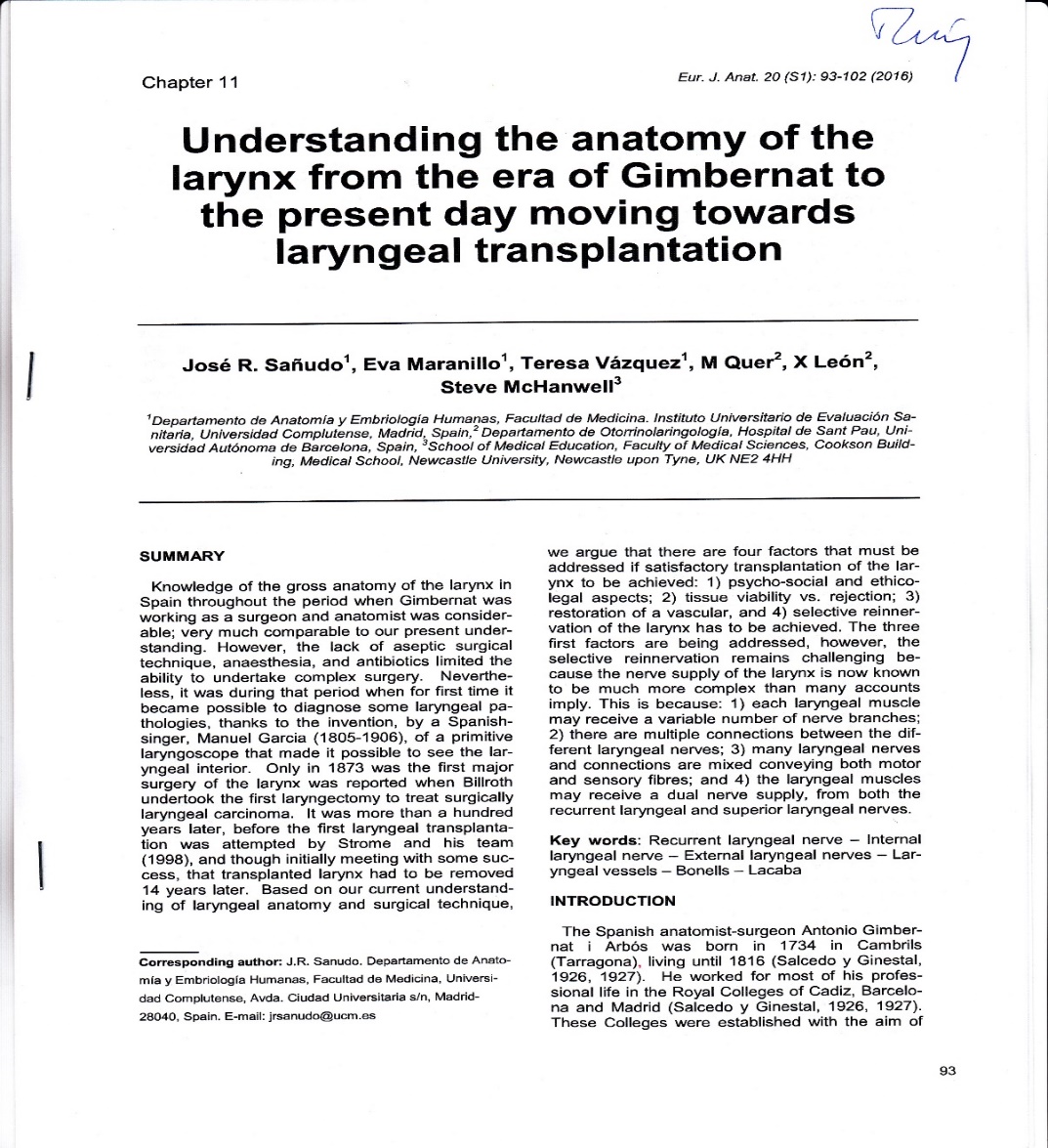 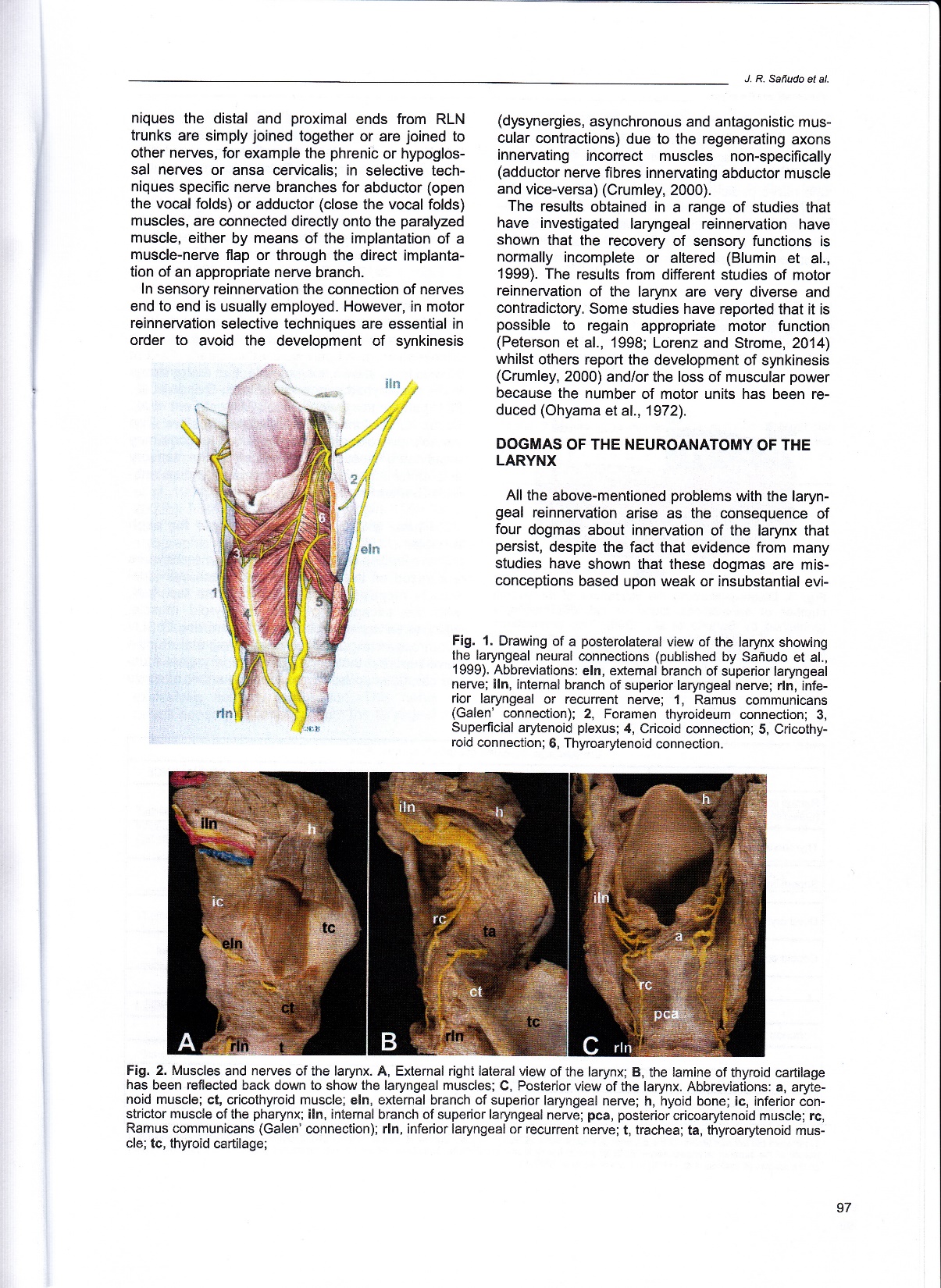 Ligamenta
Pernkopf
Pernkopf
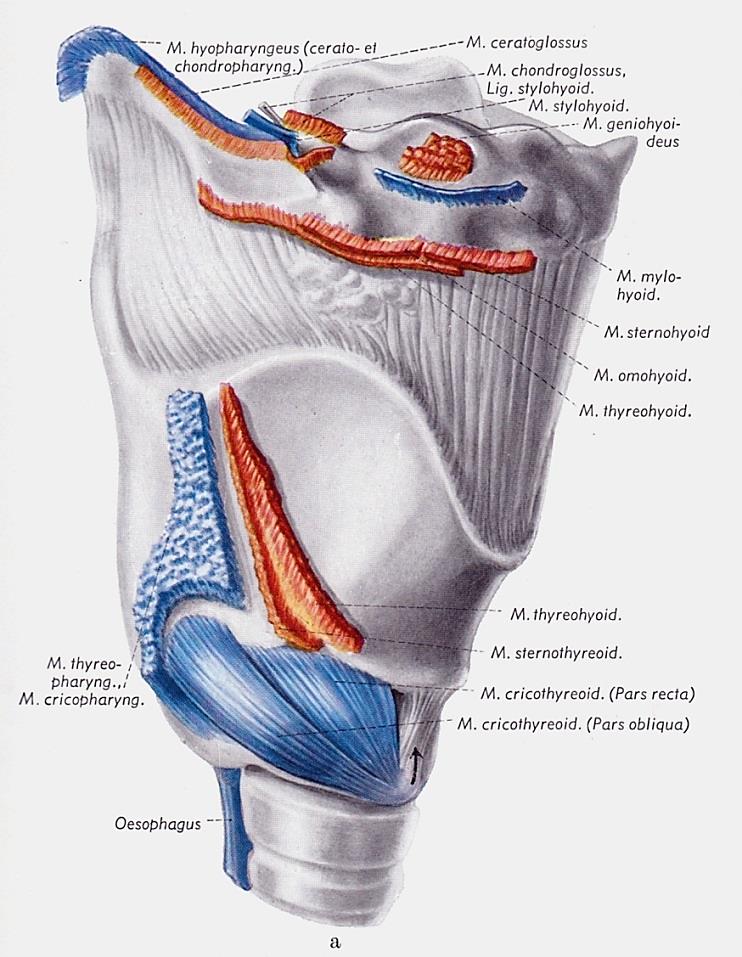 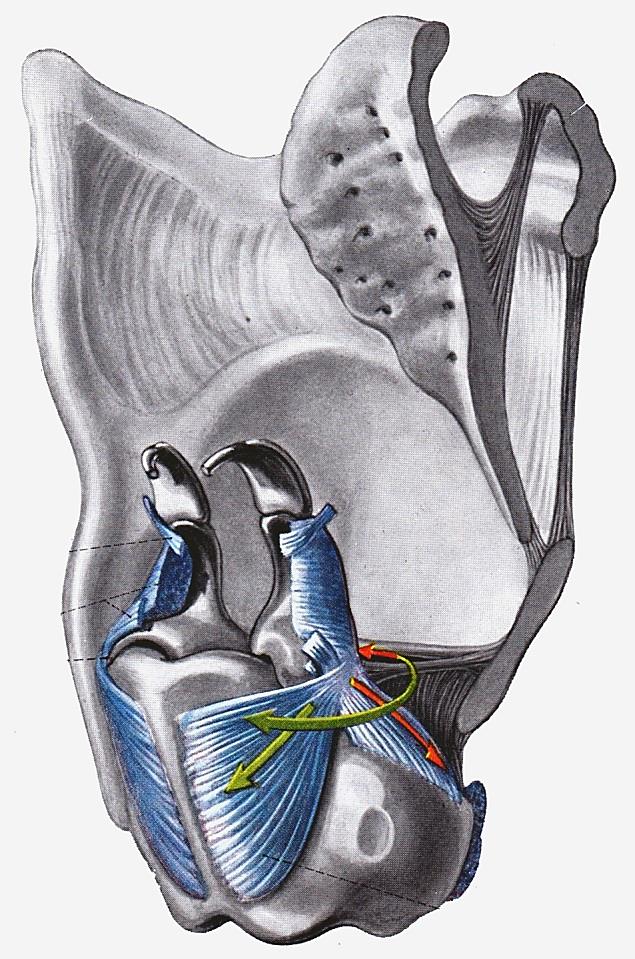 Pernkopf
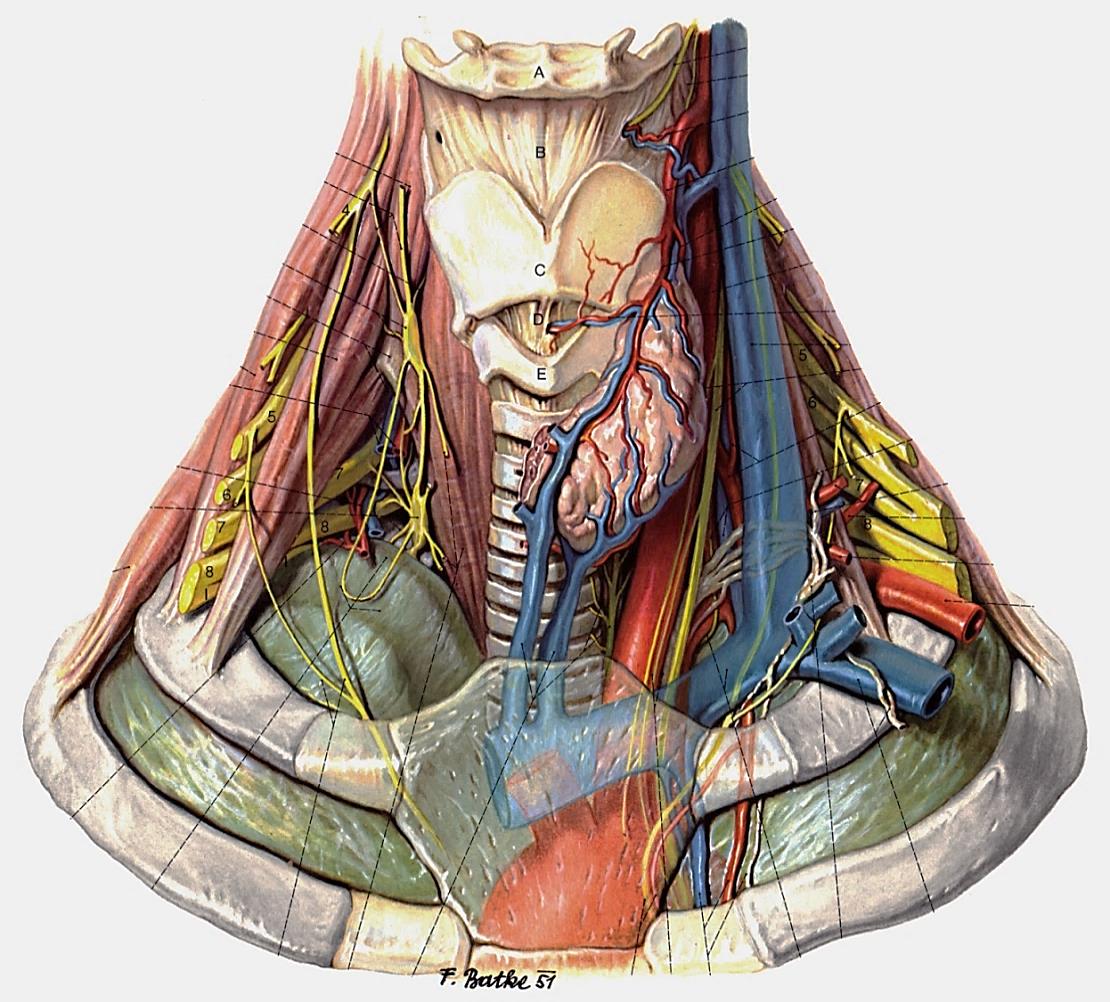 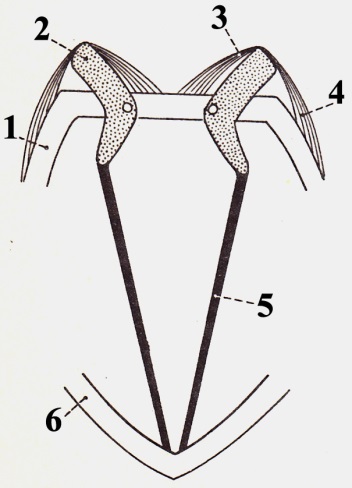 Membrana thyrohyoidea mit:
Lig. thyrohyoideum medianum et laterale
Lig. thyroepiglotticum
Lig. corniculopharyngeum
Lig. cricotracheale
Lig. vocale
Conus elasticus mit:
Lig. cricothyroideum medianum (conicum)
CONIOTOMIE
Kiss
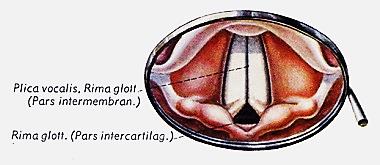 Stimmritze (Rima glottidis) = Glottis
1. Pars intermembranacea = Glottis Phonatoria
2. Pars intercartilaginea = Glottis Respiratoria
Pernkopf
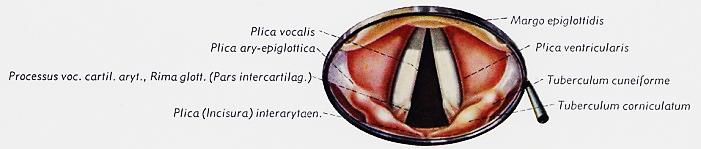 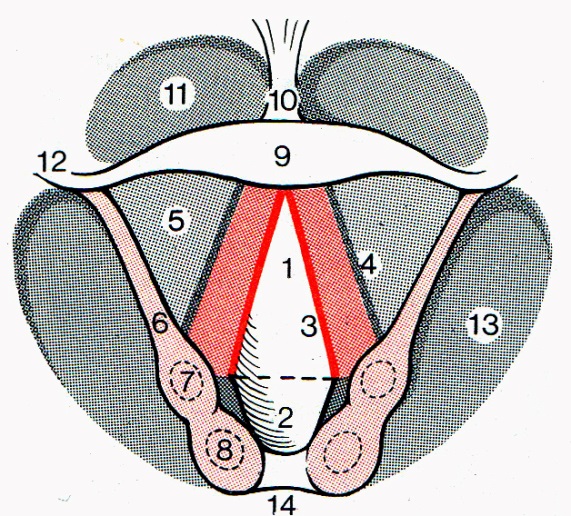 7.Cartilago cuneiformis    	    Tuberculum cuneiforme
8. Cartilago corniculata   	    Tuberculum corniculatum
9. Epiglottis
10. Plica glossoepiglottica mediana
Faller
ISTHMUS FAUCIUM
KEHLDECKEL
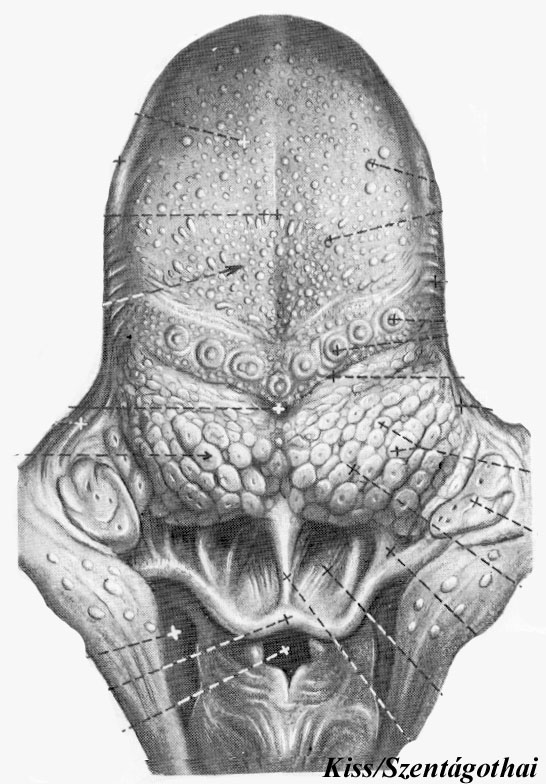 2. EPIGLOTTIS
4.  Plicae glossoepiglotticae
5.  Valleculae epiglotticae
1.  Recessus piriformis 
Plica nervi laryngei
3.   Aditus laryngis
     Plicae aryepiglotticae
     Tuberculum cuneiforme (Wrisberg)
     Tuberculum corniculatum (Santorinus)
     Incisura interarytenoidea
4
1
2
5
3
4
Mehrsch. unverh. Plattenepithel     vs.    Flimmerepithel
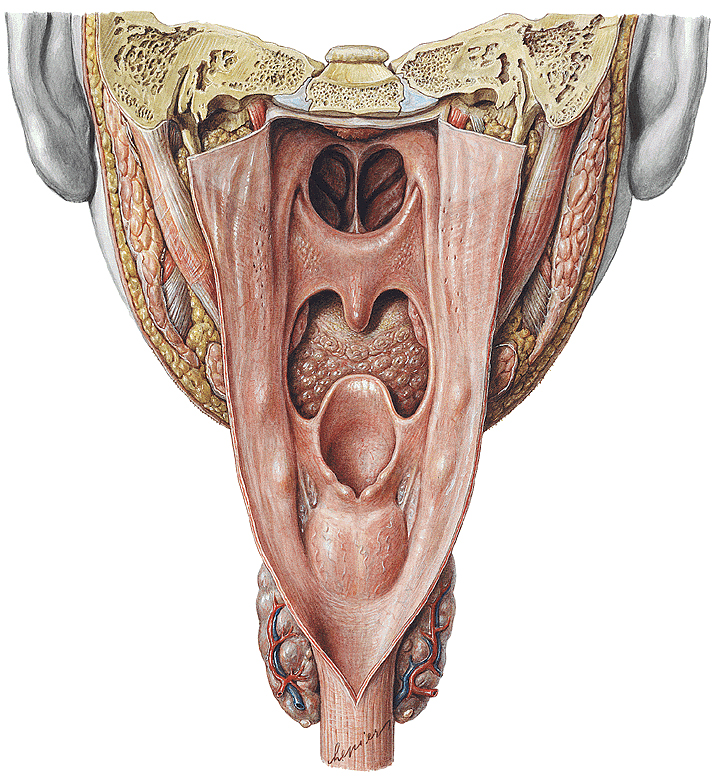 ADITUS
LARYNGIS
plica aryepiglottica
plica glossoepiglottica lat.
recessus piriformis
Tuberculum corniculatum 
et cuneiforme
incisura interarytenoidea
MEMBRANA FIBRO-ELASTICA LARYNGIS
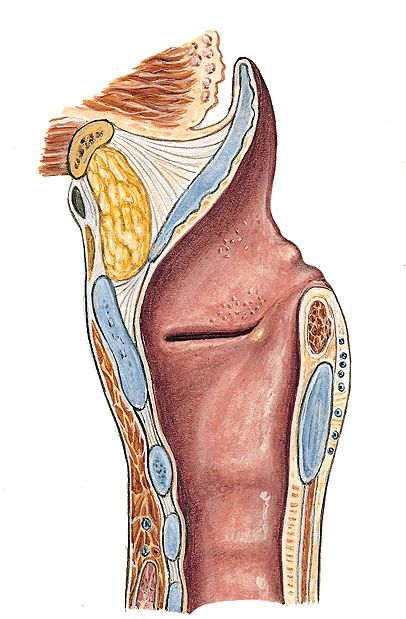 Epiglottis
Plica aryepiglottica
Membrana quadrangularis
Tuberculum corniculatum 
et cuneiforme
Plica vestibularis
Vestibulum laryngis
Ventriculus laryngis
Cavum subglotticum
Plica vocalis
Membrana 
triangularis
MEMBRANA FIBRO-ELASTICA LARYNGIS
Epiglottis
Membrana 
quadrangularis
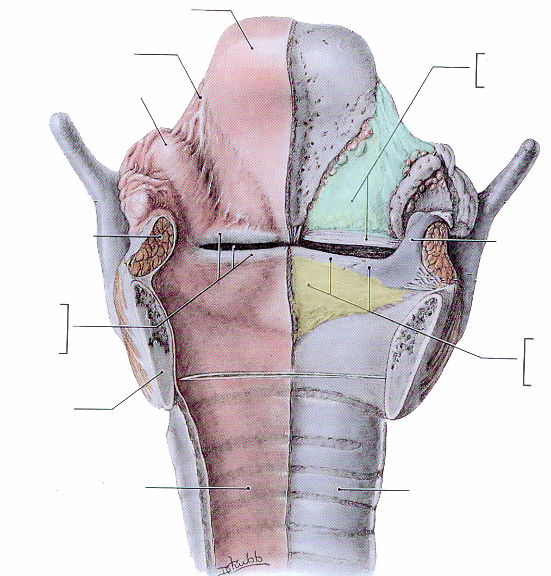 Plica aryepiglottica
Tuberculum cuneiforme
Ligamentum vestibulare
M. arytenoideus
Cartilago arytenoidea
Plica vestibularis
Ventriculus
Plica vocalis
Processus vocalis
Ligamentum vocale
Conus elasticus
Lamina cricoidea
Tracheaknorpeln
Trachea, Schleimhaut
GLOTTIS
DIE STIMMRITZE BEGRENZENDEN WANDTEILE DES KEHLKOPFES
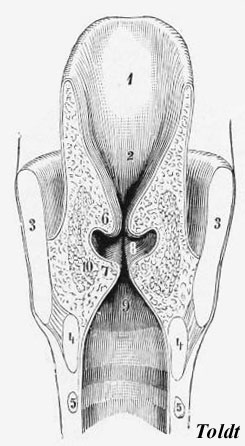 Rima glottidis
2-2,5 cm lang
0,5-1,5 cm weit
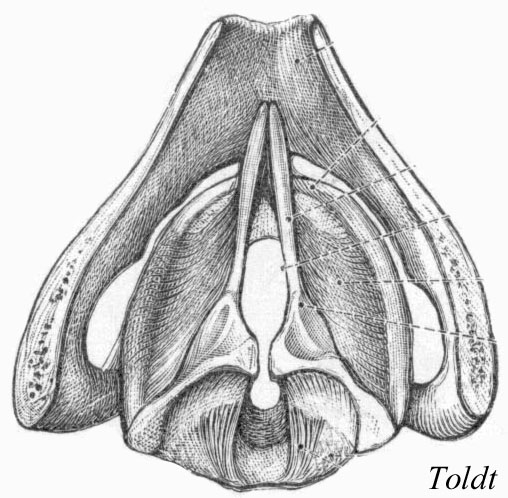 Pars intermembranacea
Pars intercartilaginea
SCHLEIMHAUTRELIEF
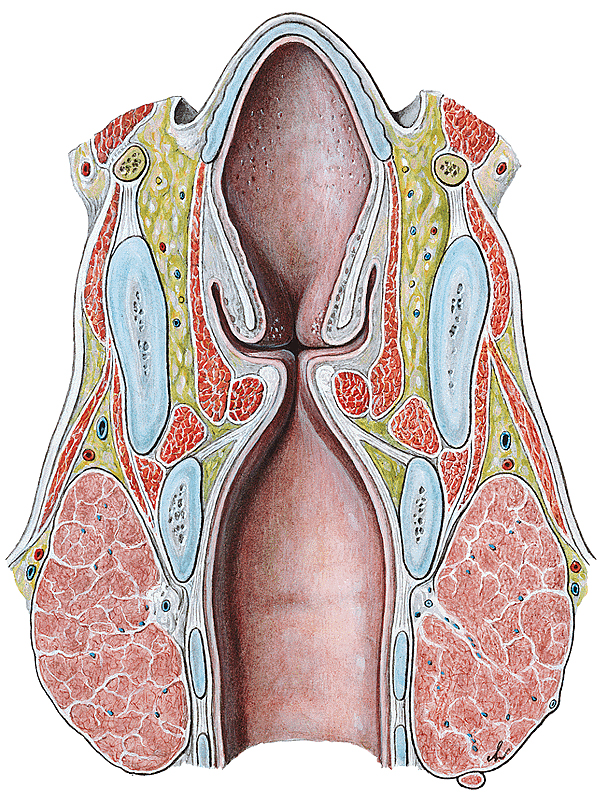 Vestibulum
Membrana
quadrangularis
SANDUHRFORMEL
Plica vestibularis
Rima glottidis
Ventriculus
Plica vocalis
Cavum subglotticum
Conus elasticus
FEINBAU DES KEHLKOPFES
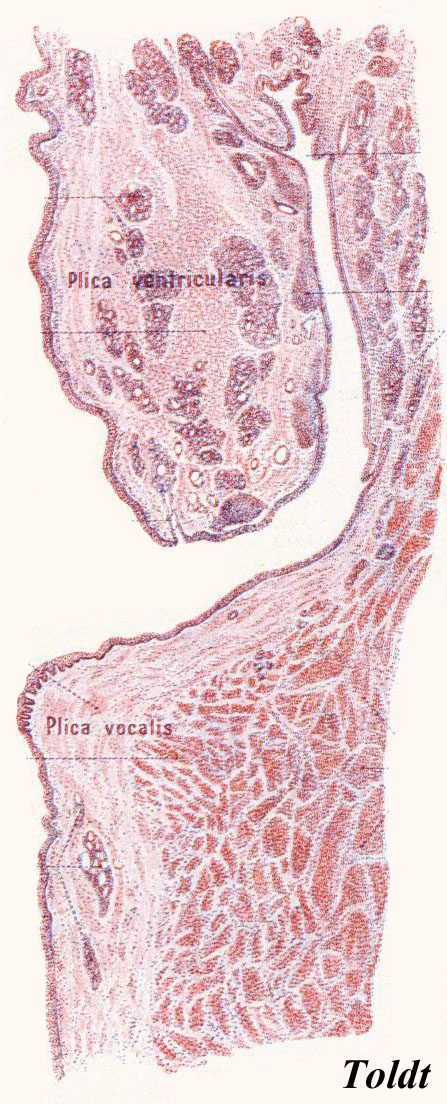 Vestibulum laryngis
Respirationsepithel
lockeres Bindegewebe (Glottisödem!)
seromuköse Drüsen
Membrana quadrangularis
Sacculus laryngis
(Kehlkopfsäckchen-
Homolog,
Schallverstärker)
An den Stimmfalten
Mehrsch. unverhorn. Plattenepithel
Bindegewebe mit Stimmfalten fest verwachsen
keine Drüsen
mächtige Muskulatur (M. vocalis)
Membrana triangularis
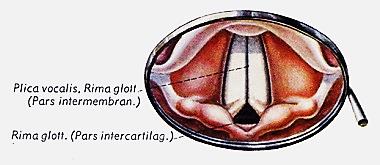 Stimmritze (Rima glottidis) = Glottis
1. Pars intermembranacea = Glottis Phonatoria
2. Pars intercartilaginea = Glottis Respiratoria
Pernkopf
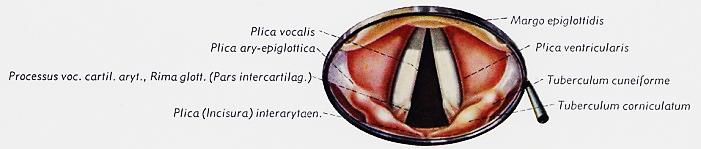 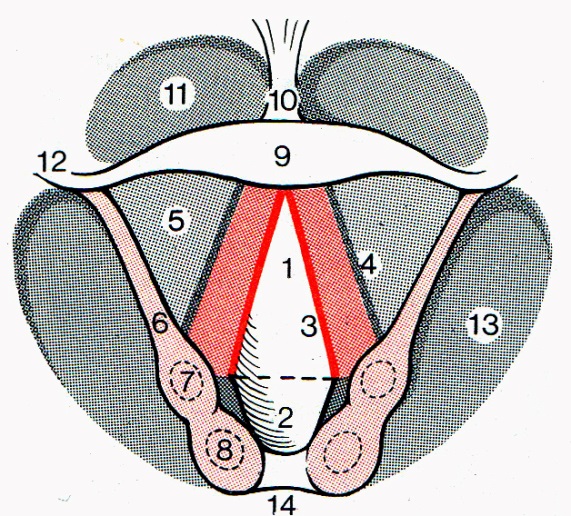 7.Cartilago cuneiformis 	>    Tuberculum cuneiforme
8. Cartilago corniculata   >   Tuberculum corniculatum
9. Epiglottis
10. Plica glossoepiglottica mediana
Faller
LARYNGOSKOPIE
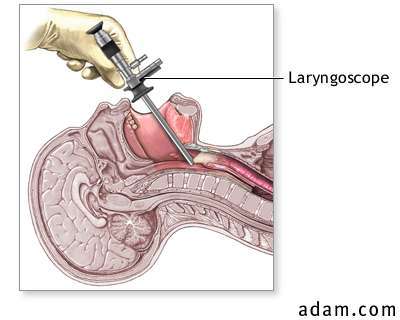 KEHLKOPFSPIEGELUNG
Maximale Einatmung
rima glottidis ist auf
Normales Sprechen
rima glottidis ist zu
Flüstern
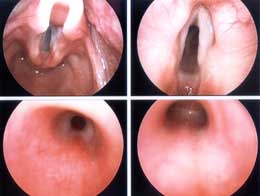 Phonationsstellung
KEHLKOPFSPIEGELUNG Pathologie
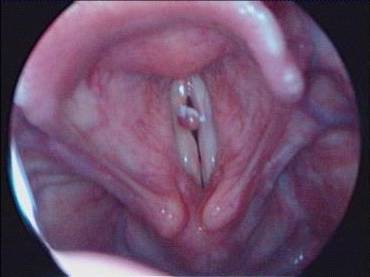 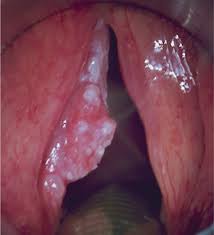 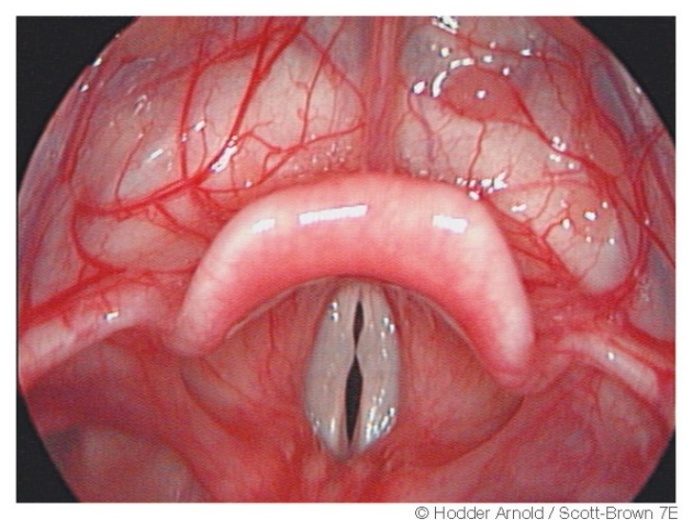 Sängerknoten = Fibroma
Kehlkopfkarzinom
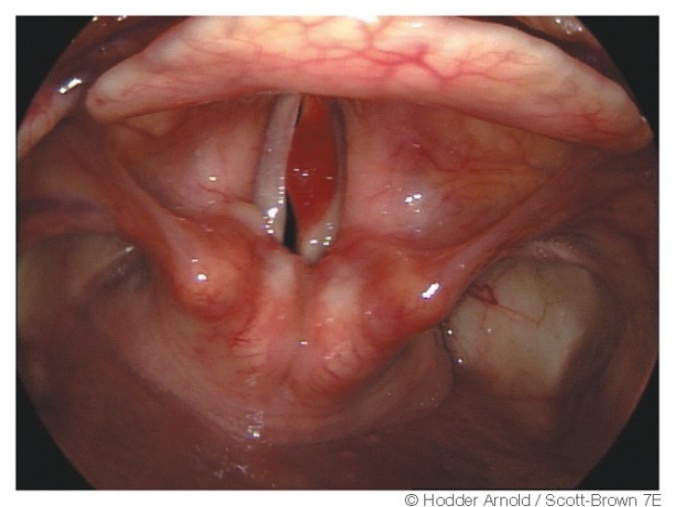 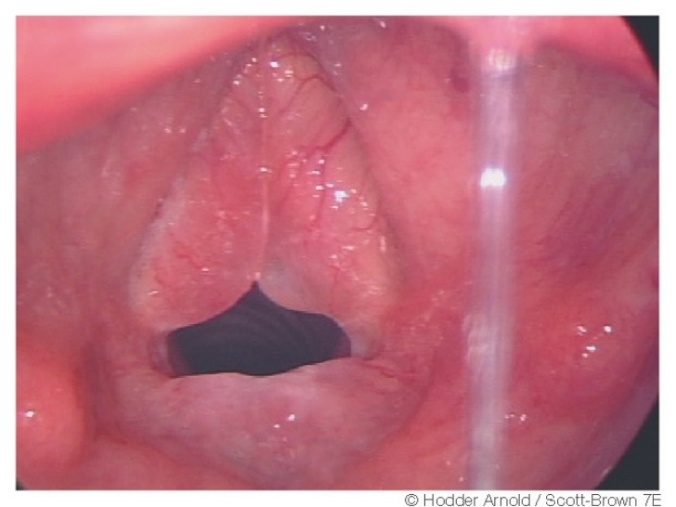 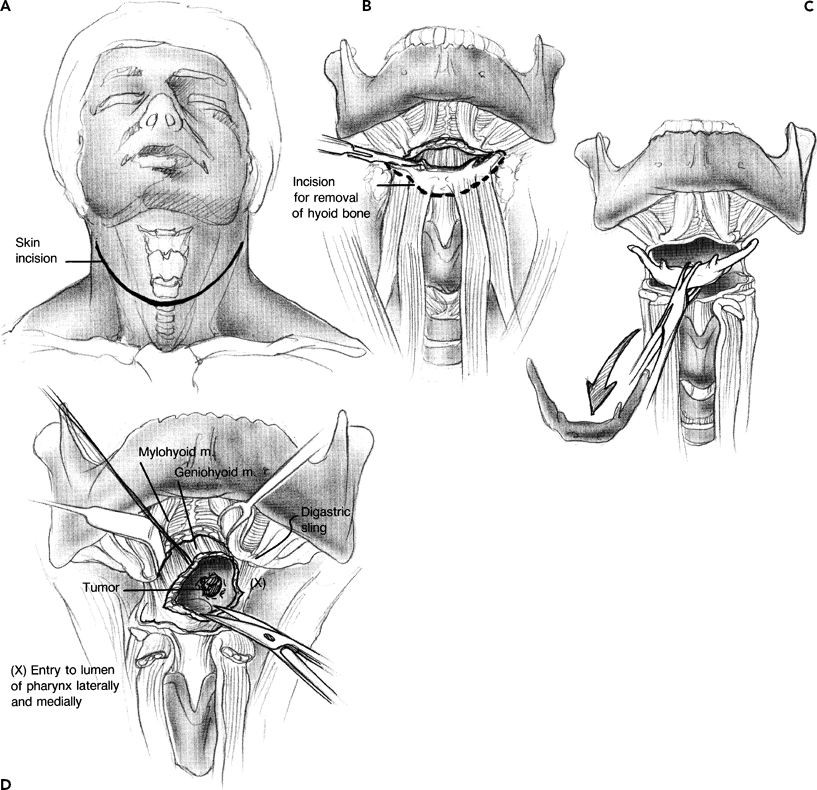 Polypus
Reinke Ödem
REGIO COLLI MEDIANA
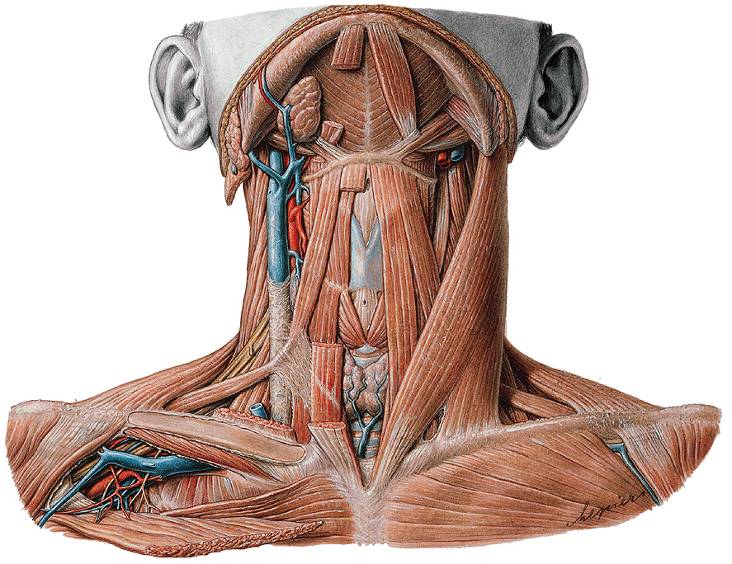 Conicotomie

Tracheotomie
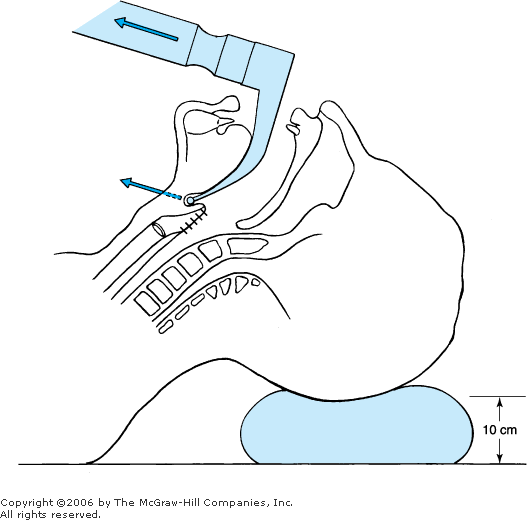 INTUBATION
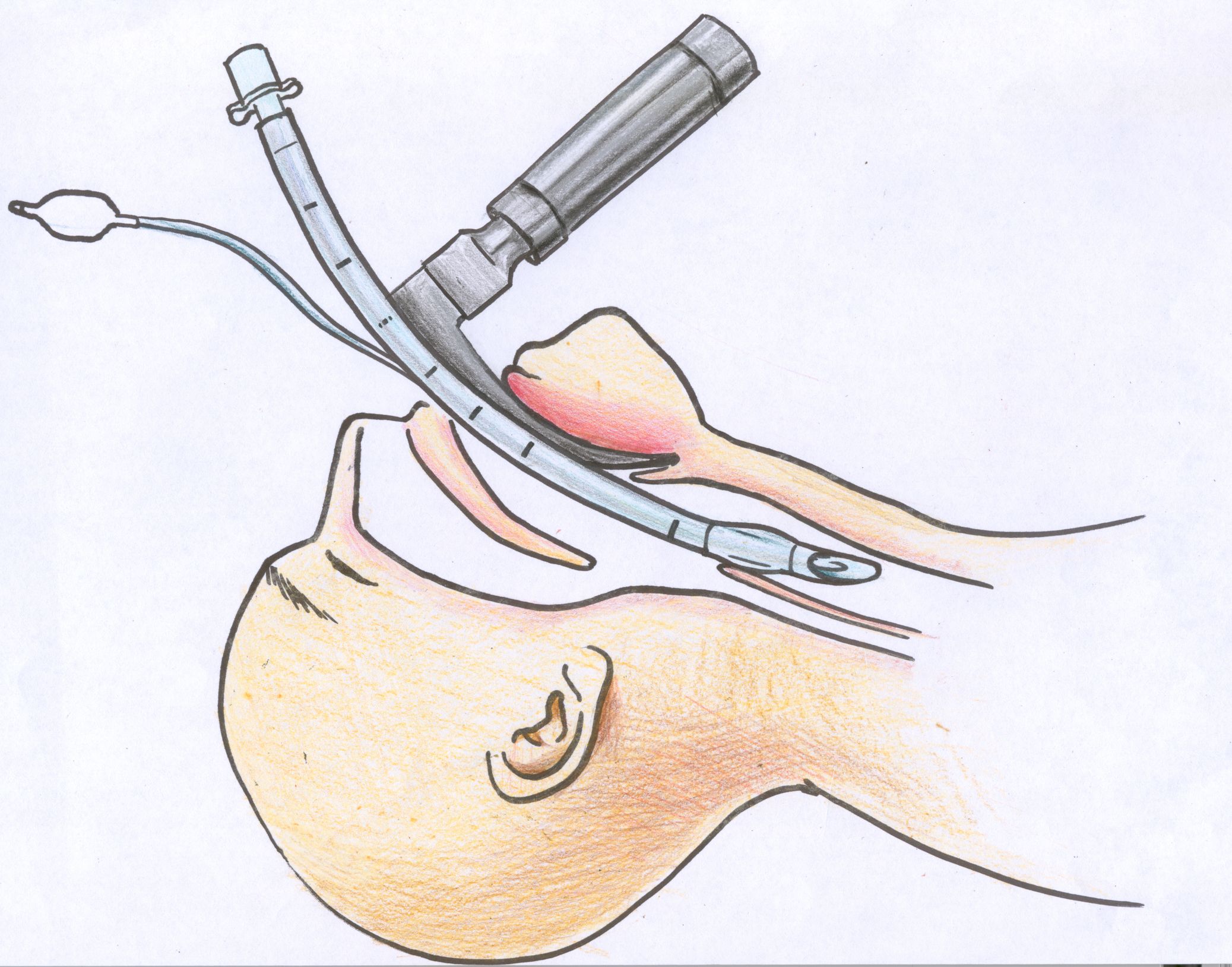